Community Resources to support English Language Learners
ED PY 413
March 24, 2011

Kelsey, Emily, Connie
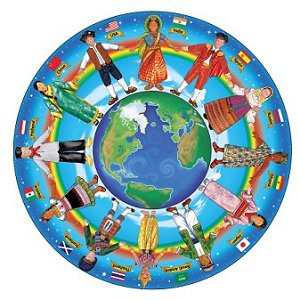 Take a moment to think….
If you were a newcomer to a country that did not speak English as their primary form of communication, how would you feel? 
How would you know where to find the resources you required to live in that country?
There are many resources available for newcomers to Canada; the problem is knowing where they are and what support they can offer
By the end of this section, you should….
Have a general idea of what community services are available to newcomers 
Know where to access these resources
Know how to give proper support to your ESL students and their families through the community
So where are these resources are available?
The Edmonton Public Library
Edmonton Catholic Social Services
Millwoods Welcome Centre
Edmonton Cultural Centres
Citizen and New Arrival Information Centre
Edmonton Immigrant Services Association (EISA)
There are even more resources available that won’t be mentioned in this presentation, but please take the time to look for them!
The Edmonton Public Library
http://www.epl.ca/services/community
Currently 17 branch locations throughout Edmonton
Offers services, programs and resources for newcomers to Edmonton, as well as material resources
A good resource for teachers
Material Resources
Dual language books – these books, ranging from young children’s books to adult fiction, are written in both English and various languages
Books in other languages – the library has a rapidly expanding collection of foreign language books
Newspapers – While not as extensive as their books, the library does offer newspapers in 38 different languages from 80 countries
Music – both culture specific music and widestream music in different languages
Movies – a large collection of foreign films
Family Language Kits – allow the family to work together as they learn English. These include bilingual picture dictionaries, read-along book and CD sets, as well as easy books for both adults and children  

Why are these material resources so important? 
	- teachers also have access to these, and so can encourage students to use them directly
  - these resources not only encourage and support English language learning, they also allow the student and his/her family to retain their cultural identity and native language by providing them with news and cultural access from their home country
Programs and Services
Conversation Circles (part of Catholic Social Services)
Youth Corner Homework Help Club – designed to specifically target ESL students, it offers a place for students to get help with their homework when their teachers are otherwise unavailable
ELL library tours – tours of the library and its services in different languages
Practice English @ Your Library
Edmonton Immigrant Services Association (EISA)
http://www.eisa-edmonton.org/
10720 113 Street NorthwestEdmonton, AB T5H 0Y3(780) 474-8445
Offers services for both children and adults
Many programs available for students learning English
Bridge-2-Success Program - provides support in the school through activities such as academic tutoring and recreational activities and sports
Global Youth Network – mentorship program where the student is matched with a peer volunteer that can teach them about Canadian culture, values and traditions
Story Circles – gives both younger and older students the chance to share cultural or personal stories with others
Citizen and New Arrival Information Centre
http://www.edmonton.ca/for_residents/programs/citizen-and-new-arrival-information-centre.aspx 
Located centrally in City Hall
Provides information on all aspects of life in Edmonton
If information is not available, the information seeker will be directed to someone or somewhere that can provide them with what they want to know
Edmonton Mennonite Centre for Newcomers
http://www.emcn.ab.ca/ 
Parenting and Literacy Class - Improves parents’ literacy skills and helps them prepare their child for school. 
English Through the Arts – Storytelling and Singing – Global Voices Choir
Edmonton Catholic Social Services
Over a dozen programs for students and parents
Particularly important because it provides students’ parents with the resources they need as well; home support is crucial for students’ ESL education
Edmonton Catholic Social Services is also the support behind and the contact to many other programs available through other resources in the community
Newcomer Children and Youth Program – extensive program that provides multiple resources for immigrant children. It is specifically designed to help them adapt to new life in Canada.
Orientation to life in Canada
Homework and academic help
Social support
Directed to helpful online resources
Sessions on career and life management for during and after high school
Host Program Homework Club - offered to newly arrived and immigrant youth, and is facilitated through various libraries and schools. 
Youth Support/Homework Club Program – For students between 10 – 20 years old, it puts them with students the same age and helps them integrate into the school system.
Many other programs are offered that are directed towards the parents of the students
Millwoods Welcome Centre
http://www.informedmonton.com/public/agency/0897.htm
Supporting Newcomer Kids in School - has a homework club and connects students to the community and other students
Summer Programs for Newcomer Kids - offers summer activities such as dance and art
Edmonton Cultural Centres (Various)
Distributed throughout the city
Usually in a community that holds a large number of people from that particular culture
Usually provides good support for newcomers, especially because of dual-language ability
Helps newcomers to retain their own culture
There are problems with the resources available to newcomers
A person must have at least a good basic grasp of English to understand where to find these resources, and to understand what the resources can do for them
As teachers, we can give the students and their families support by helping them find these resources
As well, we can put the students and their families in touch with their own cultural centres, in which there are usually people who are fluent in both their native tongue and English, which will help them access these resources
The main thing to take away….
Is that you are not alone! Many teachers feel insufficiently trained to teach ESL students. However, as we have seen, there are many resources available to support yourself and your students.
Online Resources for ESL Students, Parents and Teachers
WEB SITES(Note: there are MANY more websites to help ESL Students, Teachers and Students! These are only examples of what most of them offer)
teachitworld.comResources for Teachers
classroom materials, computer-based activities, audio recordings, teaching tips, images and newsletters, all created by practicing teachers 
Resources by level or topic  
Music activities and SMART Notebook lessons 
Can make  own contributions 

http://www.teachitworld.com/index.asp?gclid=CMDk27WtwKcCFQnrKgodoGOmAQ
usingenglish.comResources for Teachers and Students
-Teacher resources : handouts, lesson plans, Articles 
-Forums :  ask a teacher, analyzing language   
- English References – idioms,  glossary, verbs
-Test & Quizzes  
-check a word’s usage and grammar  



http://www.usingenglish.com/
Tech & Learning.comResources for Students
American English Pronunciation Practice
Flashcard exchange – over 500,000! 
Self-study quizzes 
Exercises for higher levels 
Word based games 


http://www.techlearning.com/article/1226
Don’t forget to tell ESL parents of these websites too!! They can also use them!!
Resources to help with Parent Involvement
Teachers First.com
- Share these web resources on your teacher web page or copy the printables to encourage parent involvement and help them know how best to support their students. Many of them are available in other languages. 
http://www.teachersfirst.com/par-esl.cfm
eHow family 
-Activities for ESL parent involvement 
http://www.ehow.com/list_6021472_activities-esl-parent-involvement.html
Other Online Ideas
I tunes -Podcasts
Free language lessons 
Multiple languages  - learn theirs while they learns yours! 
Some  as little as one minute a day
Government Information/Resources for ELLs
Why should  teachers be aware of government information for English Language Learners and their families?

Awareness of laws and policies for those who move to Canada
Awareness of resources for international students, refugees, new immigrants that might be in your classroom
Federal Government information
Canadian Immigration and Citizenship  (CIC)
-regulates the movement of people across the Canadian border, including visitors, international students, those planning to work temporarily in Canada, and people planning to move to Canada and become Canadian citizens

http://www.cic.gc.ca/english/index.asp

Information on working, studying, immigrating to Canada.  

Laws and policies: 
 Immigration and Refugee Protection Act,
 Canadian Multiculturalism Act,
Citizenship Act and Regulations
LINC Programs in Canada
The Government of Canada, in cooperation with local school boards, community colleges, immigrant and community organizations, offers French and English language training across Canada.  The name of the program is LINC, which stands for Language Instruction for Newcomers to Canada.
The LINC assessment centres across Canada can assess adults’ French and English language training needs and refer them to LINC ESL classes from benchmark levels 1 to 5. http://www.eslincanada.com/linc_programs.html
ESL in Canada website
www.eslincanada.com

-provides links to ESL youtube videos, English Education Information articles for teachers and students, Education blogs

-site can be read in Dutch, Spanish, Portugese, Italian, Korean, Japanese, Chinese and Russian!
Centre for Canadian Language Benchmarks (CCLB)
The Centre for Canadian Language Benchmarks is the centre of expertise in support of the national standards in English and French for describing, measuring and recognizing second language proficiency of adult immigrants and prospective immigrants for living and working in Canada.
The CCLB supports and promotes the use of these national standards in educational, training, community and workplace settings.  
www.language.ca
Provides information for ESL professionals, online professional development, Resources database, research and development, publications
Provincial Government
Alberta Education:

http://education.alberta.ca/teachers/program/esl.aspx

Learning and Teaching Resources from Early Childhood to Senior High
ESL Proficiency Benchmarks
Assessment resources
Authorized Resources Database
ESL funding for schools
Alberta Advanced Education and Technology
http://www.advancededucation.gov.ab.ca/community/literacy.aspx

Provides information on Adult Literacy Programs including English Language Programs, Family Literacy, Other Literacy Organizations such as:  Centre for Family Literacy, Literacy Alberta, National Adult Literacy Database (NALD)
Alberta Employment and Immigration
http://www.employment.alberta.ca/4305.html
Includes information on immigrating to Alberta, services to Immigrants, useful links
Online English lessons for adult language learners using CBC-Radio news and feature stories with online written lessons
Overview of Alberta’s Immigration Policy (Supporting Immigrants and Immigration to Alberta)
Funding provided for ESL drop-in programs and bridging to work programs for immigrants to gain Canadian work experience
CBC Radio One
The Alberta government funds English classes through language drop-in centres and educational institutions across the province.  This online project is an addition to existing programs to help learners who prefer to learn at their own pace and time and others unable to attend lessons in a regular classroom setting.
www.breakthewall.alberta.ca

news read at a slower pace
audio files accompanied by written lessons
These lessons can be used by teachers to create materials for their students
Feature Story March 2011
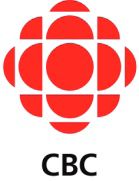 Introduction
Before you read, think about the following questions.
Have you ever worked in the retail industry? What are the best kinds of retail jobs?
Background Reading: The Retail Industry
Alberta’s retail industry includes establishments that sell products and related
services directly to customers from stores or through other means, including ecommerce,
in‐home demonstrations, direct‐response advertising, vending
machines and infomercials.
More people are employed in Alberta’s retail industry than in any other
industry. In 2005, 12 percent of all employed people worked in retail. The
majority of workers in the industry are in sales or service jobs but other types of
retail jobs, such business, finance and administrative positions account for
about one quarter of the jobs in the industry.
For many Albertans, their first experience in the labour market is the retail
industry. Youth account for a large proportion of those employed in the
industry: individuals between the ages of 15 and 24 account for approximately
34 per cent of the retail workforce compared to 18 per cent of the overall
provincial workforce.
Background Reading: Questions
Understanding the reading
1) What are some ways to sell products other than in a store?
2) What types of jobs are most common for people who work in retail?
3) What age group makes up a large percentage of the people employed in the retail
industry?
Food for thought
4) Do you think it is a good idea for teenagers to get part‐time jobs in retail while they are
still in school? Why or why not?
Settlement Services
New Albertans can access immigrant-service agencies for general settlement assistance, including information, orientation, interpretation/translation, or referral services:
http://employment.alberta.ca/Immigration/154.html
Alberta locations:  Brooks, Calgary, Edmonton, Fort McMurray, Grande Prairie, Lethbridge, Medicine Hat, Red Deer

Provides links to Edmonton area services:
	ASSIST community services centre, Bredin Institute – Centre for Learning, Catholic Social Services, Changing Together- A Centre for Immigrant Women, Edmonton Immigrant Service Association, Edmonton Mennonite Centre for Newcomer, Centre d’accueil et d’etablissement-Edmonton
Employment Support
New Albertans can learn about finding  a job and what employers want by contacting employment services for Immigrants or career services.  The services include counselling and workshops to assist new immigrants in understanding the Canadian workplace and how to find a job in Canada.

http://employment.alberta.ca/Immigration/151.html
English Language Training
Information about language proficiency assessment and English as a Second Language programs in Edmonton and Calgary. http://employment.alberta.ca/Immigration/160.html
In Edmonton: 
Language Assessment, Referral and Counselling Centre10709 - 105 StreetEdmonton, Alberta T5H 2X3Telephone: 780-424-3545
English Language Training
Provides information about access to other ESL Organizations including: 
 
Centre for Canadian Language Benchmarks Assessment Services locations, Community Adult Learning Councils, Volunteer Tutor Adult Literacy Programs, Alberta Teachers of English as a Second Language (ATESL) organizations.

Can locate services by region throughout Alberta
ESL Programs and Services in Alberta from March 2011 to August 2011
Can download a complete directory of current programs and services:
http://www.catholicsocialservices.ab.ca/Content_Files/Files/ESL_Directory_March_2011-Aug_2011.pdf
ESL providers and contact information
Course listings
Includes programs outside Edmonton
Very comprehensive and up-to-date information!
Where do I go from here?
Now that you have an overview of some of the resources available to assist ELLS and their families (community, online, and government resources) you will have a better idea of where to start to help support an ELL student in your class!
This could mean academic, emotional, or social support – depending on the needs of the student and their family.
As you have seen, there are many resources and services available.   
You will have ability to review which of these would best meet your future students’ needs.